The New Undergraduate Experience Presentation Overview
Purpose of Today’s Presentation
Massachusetts public higher education institutions educate adults, parents, workers, part-time students, transfers, career-changers, certificate students, and stop-outs. Our students are first-generation, low-income, LGBTQIA+, English language learners, and racially, religiously, and neurologically diverse. These intersectionalities of race, class, gender, disability, sexuality, nationality, place of origin, and religion profoundly shape how students engage with higher education and should be thought of as assets they bring with them to enrich our institutions. 
The fundamental premise of the New Undergraduate Experience is that the mission of public higher education as an engine of socio-economic mobility and critically engaged citizenship, must be realized through a commitment to advancing racial equity and justice in higher education. Central to the project of advancing racial equity is a relentless belief in the strengths, assets, and cultural wealth of all our students, as well as a recognition that our academic structures, policies and practices have functioned as barriers to student success. 
NUE’s recommendations therefore focus on building the capacity of staff and faculty to recognize the assets our students bring with them and to facilitate their learning and success, and on redesigning our institutions, systems, and structures rather than remediating students. 
NUE aspires to be bold, visionary and transformative.
NUE’s Foundational Principles
Our data show that while overall completion rates are improving, the equity gap is wideningSource: MA DHE Data Center
The blue bars demonstrate that students of color with unmet need are more likely to be found in the lower Expected Family Income (EFC) ranges than white students 
Source: MA DHE Data Center
But inequitable outcomes are not attributable to socio-economic status alone. Controlled for SES, students of color still have inequitable access and outcomes.
NUE is an Integral Part of the DHE’s Equity Action Plan
NUE Builds on Existing DHE Equity Efforts, and Ensures Others Adopt an Equity Focus
Committees and Structure
Stakeholders and ProcessBroadly inclusive membership of 60+ people representing all 29 institutions, from Presidents and Chancellors to executive leadership, administrators, staff, faculty and students, and external partners such as employers, advocacy organizations, the K-12 sector, and the AAC&U
What Our Students Want: 
Additional Support at Important Moments of Transition
To See Their Identities Reflected and Valued in the Curriculum and on the Campus
To Be Represented in Student Government and to Have a Voice in Decisions that Affect Them
For Institutions to be Transparent and Accountable in Implementing the Equity Agenda
Key Themes from Student Focus Groups
Students Have The Right To:
Clear, accessible, and understandable financial information, and affordable and predictable education costs 
Welcoming, inclusive, and safe campus environments 
Equitable access to experiential learning opportunities, in and out of the classroom
Inclusive, anti-racist, and culturally responsive curricula and pedagogies
Diverse and supportive faculty and staff who are equity-minded higher education practitioners 
Timely and relevant pathways to graduation and employment 
A voice in the decisions that impact their education 
But to fulfill these promises to all our students, we must focus on racial equity
A Student Bill of Rights
Cross-Cutting Recommendations
Admissions & Transfer
Race-neutral admissions policies have resulted in greater under-representation of students of color at our 4-year institutions
Source: Education Trust’s State Equity Audit
Admissions & Transfer
.
Developmental Education, English Language Learners (ELL), & Credit for Prior Learning (CPL)
Developmental Education is a Barrier to Student Success
Source: MA DHE Enrollment and Completion Data
Developmental Education, English Language Learners (ELL), & Credit for Prior Learning (CPL)
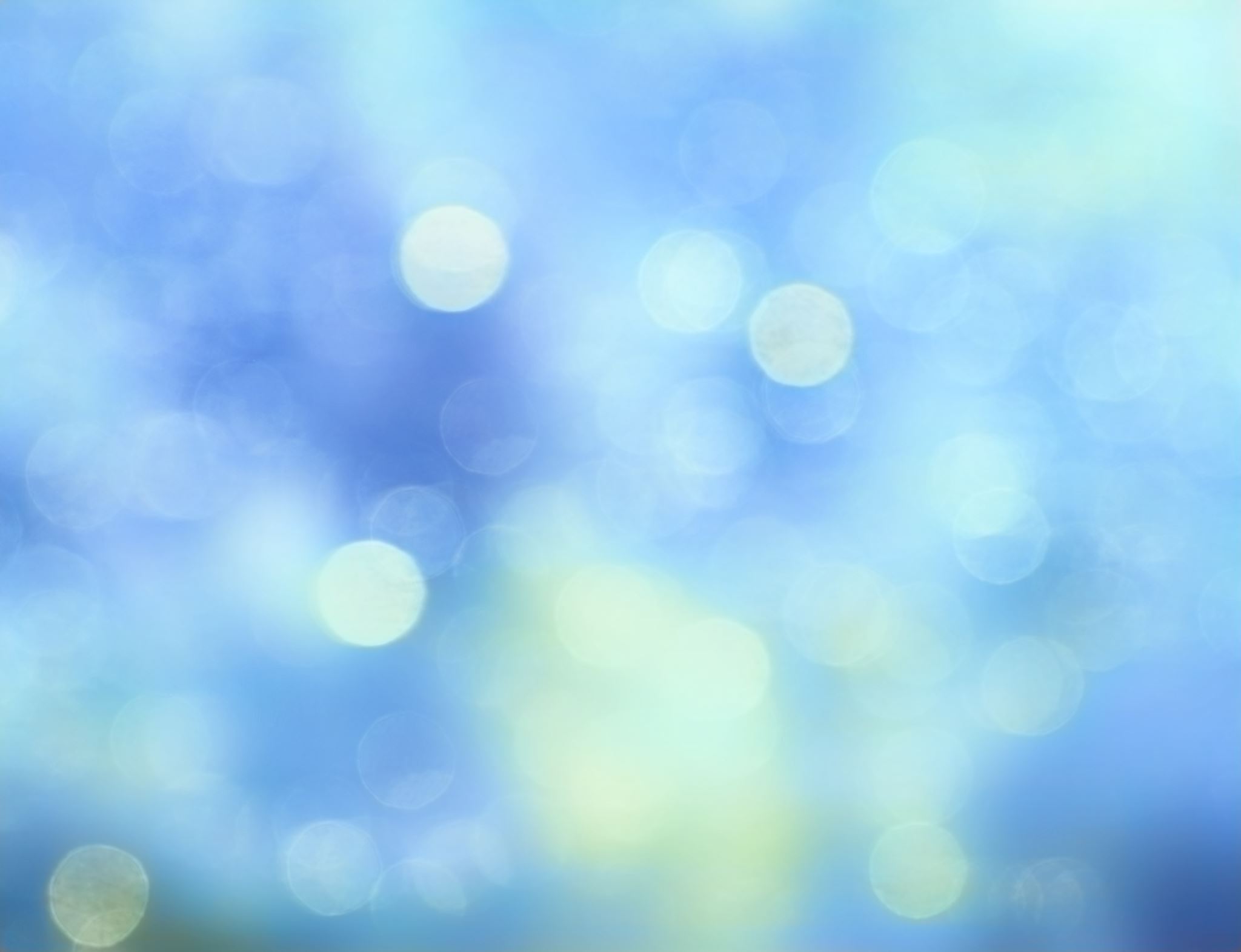 A Rejuvenated Core Curriculum
“In a society marked by deep and persistent disparities based on race, ethnicity, and socioeconomic status, LIBERAL EDUCATION OFFERS THE BEST MEANS TO THE DEMOCRATIC END OF UNIVERSAL ACCESS TO OPPORTUNITY AND TO FULFILL THE PROMISE OF SOCIAL MOBILITY.  Put simply, if the learning outcomes of a liberal education correspond to the proficiencies required for engaged citizenship and for success in the workplaces of today and tomorrow—and educators and employers alike agree that they do —then liberal education can unleash the potential of those otherwise most likely to be excluded from full participation in civic and economic life.” 
Association of American Colleges and Universities, “What Liberal Education Looks Like: What It Is, Who It’s For, and Where It Happens” (2020)
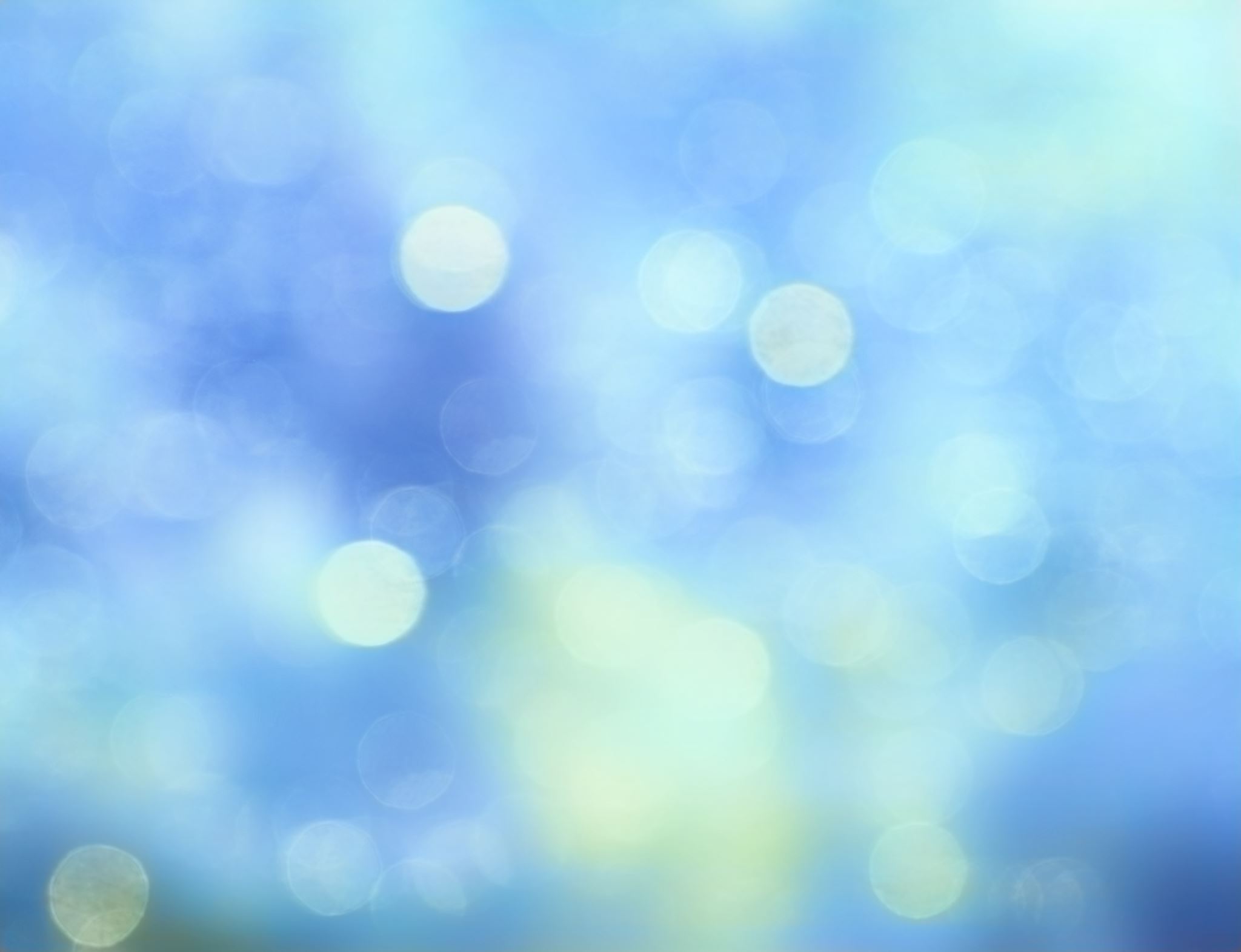 A Rejuvenated Core Curriculum
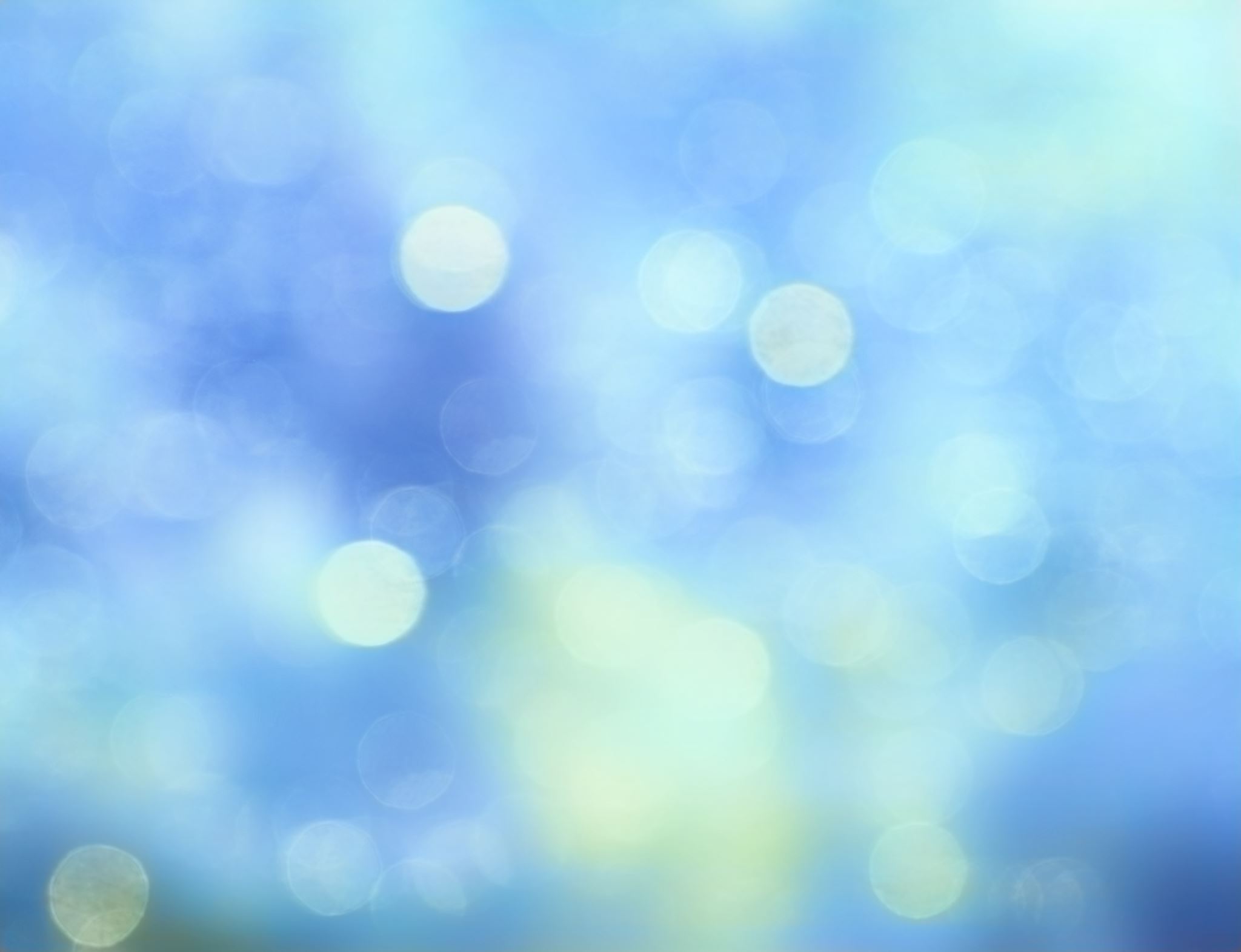 High-Impact Practices & the Co-Curriculum
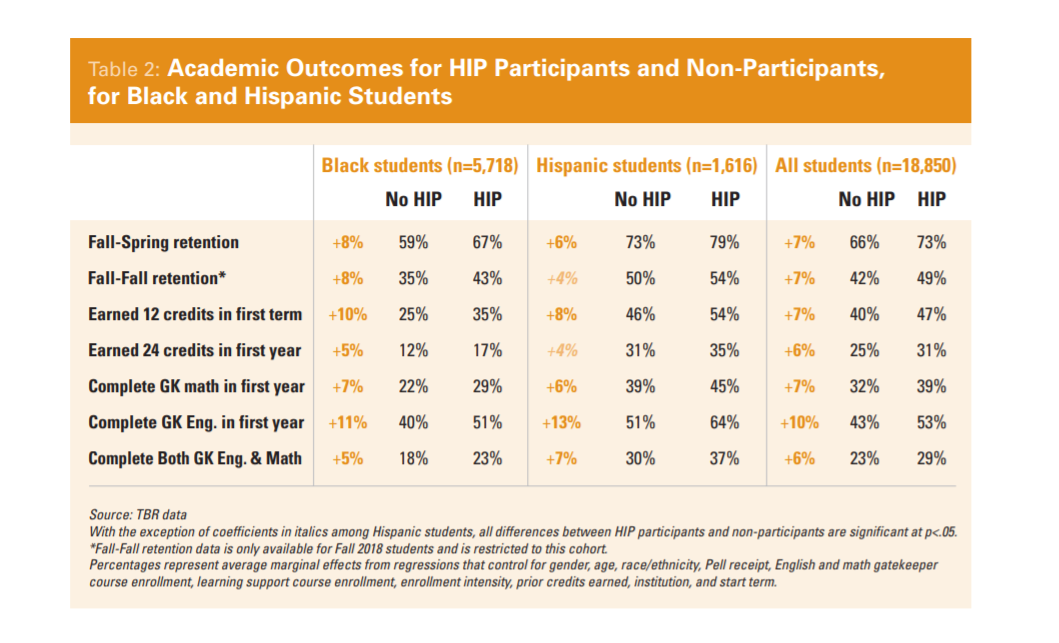 High Impact Practices (HIPs) are Effective in Improving Outcomes for Black and Latinx Students and Closing Equity Gaps
Source: Tennessee Board of Regents and the Lumina Foundation, 
February 2021
High-Impact Practices & the Co-Curriculum
HIPs Make College Graduates More Attractive to Employers
Source:
Ashley Finley, “How College Contributes to Workforce Success: Employer Views on What Matters Most” (AAC&U, 2021)
High-Impact Practices & the Co-Curriculum
Hiring, Supporting & Retaining Faculty & Staff of Color
The Diversity of Our Students Is Not Reflected in the Diversity of Our Faculty
Source: MA DHE Student Enrollment and Employee Date
Hiring, Supporting & Retaining Faculty & Staff of Color
Equity-Minded Teaching, Learning & Assessment & Professional Development For Faculty & Staff
Professional Development Works: When Faculty Re-Design Their Courses and Pedagogies, Equity Gaps Close and All Students Benefit
Source:
“CUE’s Impact on Equity Gaps“ (https://cue.usc.edu/about/equity/impact/)
Equity-Minded Teaching, Learning & Assessment&Professional Development for Faculty and Staff
Curricular and Co-Curricular Advising 
& Support
Race-Neutral Academic Policies Have Inequitable Effects
Source: Internal data provided by MA Community College for HEIF Grant
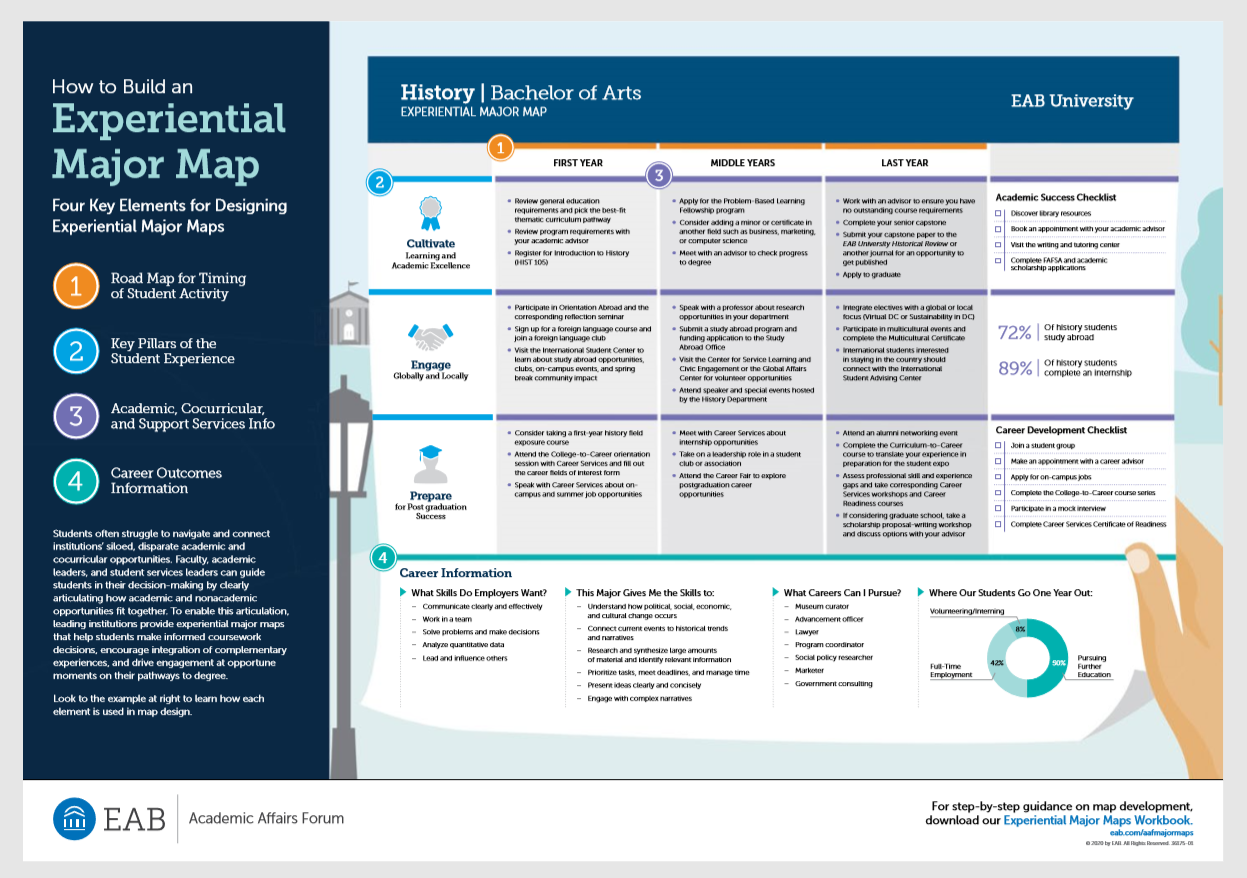 Curricular and Co-Curricular Advising 
& Support
Integrating Career & Academic Advising Gives Students Clear & Relevant Pathways to Graduation & Employment
Curricular and Co-Curricular Advising &  Support
Mental Health, Safety & Wellness
“We are told to pursue higher education and go to college, but colleges are not ready for us as students of color.”
--NUE Student Member
Source: https://www.jedfoundation.org/steve-fund-jed-launch-equity-mental-health-framework-support-college-students-color
Mental Health, Safety & Wellness
Discussion